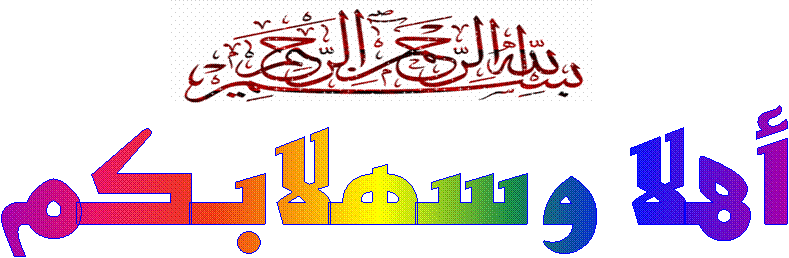 التعريف
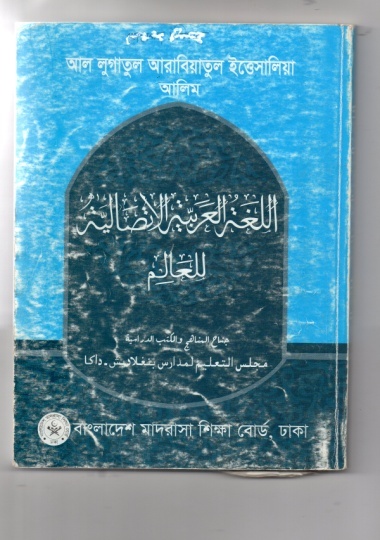 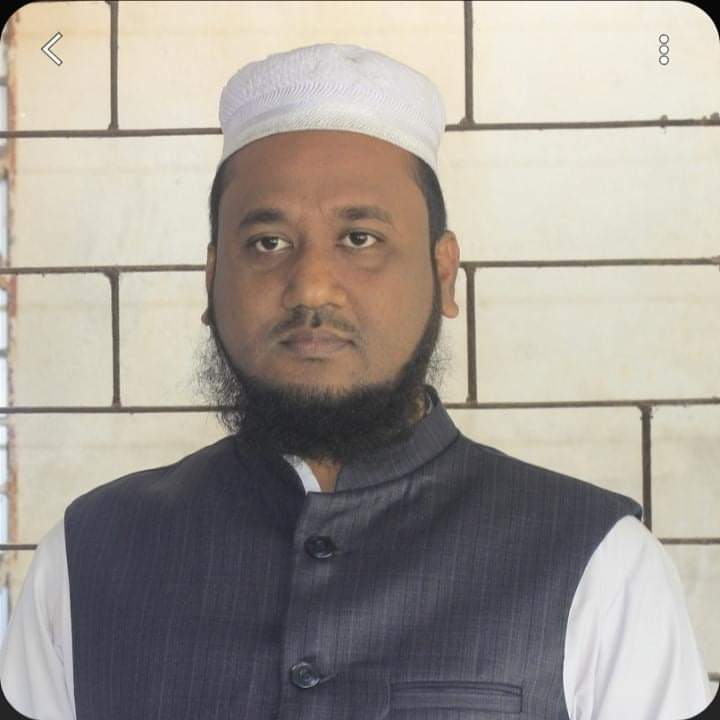 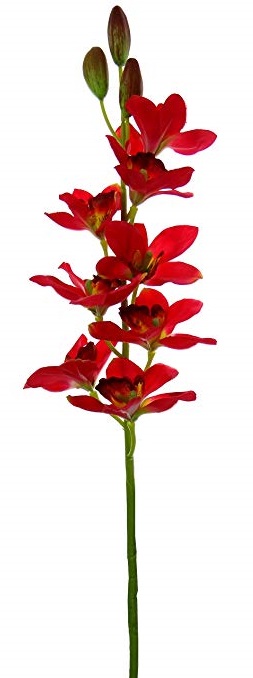 محمد الياس
المرحلة: العالم
محاضر اللغة العربية
المادة : اللغة العربية الاتصالية
غونبتي فاضل مدرسة، صوده غرام،كملا
الوحدة : الأولى
01717651407 :  رقم الجوال
الدرس : الثالث
العنوان الالكتروني
الوقت : 30 دقيقة
mdelias59@gmail.com
29/09/2020
الطالبتان تتحدثان في صحن المدرسة
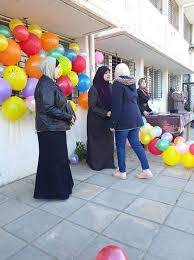 الحوار بين الطالبتين
النـــتــائج مـــــن الدرس
0
الطلاب بعد نهاية هذا الدرس ....
يستطيع قراءة العبارات على النطق الصحيح بالترجمة
1
يستطيع على تكوين الأسئلة و الأجوبة للحوار
2
3
يستطيع تغيير الجمل حسب الضمائر
مريم : لا أستطيع التحدث باللغة العربية ولا أفهم كلام       المدرسة والطالبات, أريد أن أتعلّم العربية جيدا. ماذا أفعل؟ 
فاطمة : احفظى جزءا من القران الكريم, وبعض الأحاديث 
 النبوية, و تحدثي بالعربية كثيرا.
مريم: هذه نصيحة مفيدة, مع هذا ماذا أفعل أيضا؟
فاطمة : استمعي إلى حوار عربي بالحاسوب أو بالشريط ثمّ ردديه مرارا, و تحدثي باللغة العربية مع أساتذتك و زملاءك, و 
اقرءي الجراءد اليومية العربية و القصص العربية. 
مريم : نصيحة ثمينة, شكرا, جزاك الله, سأتبعها إن شاء الله تعالى.
فاطمة : إذن ستتعلمي العربية جيدا.
مريم : لا أستطيع التحدث باللغة العربية ولا أفهم كلام المدرسات والطالبات, أريد أن أتعلّم العربية جيدا. ماذا أفعل؟
فاطمة : احفظى جزءا من القران الكريم, وبعض الأحاديث النبوية, و تحدثي بالعربية كثيرا.
مريم: هذه نصيحة مفيدة, مع هذا ماذا أفعل أيضا؟
فاطمة : استمعي إلى حوار عربي بالحاسوب أو بالشريط ثمّ ردديه مرارا, و تحدثي باللغة العربية مع أساتذتك و زملاءك, و 
اقرءي الجراءد اليومية العربية و القصص العربية.
مريم : نصيحة ثمينة, شكرا, جزاك الله, سأتبعها إن شاء الله تعالى.
فاطمة : إذن ستتعلمي العربية جيدا.
العمل الفردى
الوقت
اكتب معاني الكلمات الأتية من المعجم العربي : مفيدة, حاسوب, الشريط, زملاء, الجراءد اليومية.
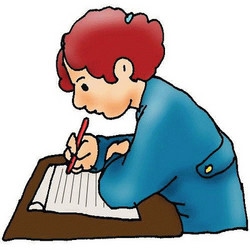 ثلاث  دقائق
الأسْلة و الأجوبة
لغتى الأم هي اللغة البنغالية.
1. ما هي لغتك الأم ؟
2. كم لغة تتحدث ؟ وما هي؟
أتحدث بثلاث لغات. وهي بنغلا, عربى وإنجليزى.
3. متى بدأت تعلم العربية ؟
بدأت تعلم العربية من صغر عمرى.
لغة التعليم في بلدنا البنغالية.
4. ما هى لغة التعليم في بلدك ؟
5. لماذا تتعلم العربية ؟
أتعلّم اللغة العربية لأنّها لغة القران و السنّة و أيضا أنّها لغة المواصلات الدولية.
نشاط ثنائى
الوقت
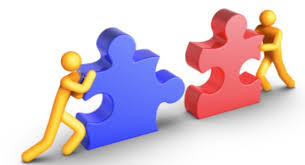 خمس دقائق
الأسْلة و الأجوبة
1. ما هي لغتك الأم ؟
2. كم لغة تتحدث ؟ وما هي؟
3. متى بدأت تعلم العربية ؟
4. ما هى لغة التعليم في بلدك ؟
5. لماذا تتعلم العربية ؟
تبديل الجمل حسب الضمائر
هو كاتب محبوب عندى, قرأت جميع كتبه
هما كاتبان محبوبان عندى, قرأت جميع كتبهما
هم كاتبون محبوبون عندى, قرأت جميع كتبهم
أنت كاتب محبوب عندى, قرأت جميع كتبك
انتما كاتبان محبوبان عندى, قرأت جميع كتبكما
العمل الجماعي
الوقت
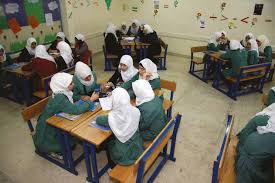 العمل لفريق الأحمر:
 تبدل الجمل حسب الضمائر : هى, هنّ, هم
خمس دقائق
العمل لفريق الأخضر:
  تبدل الجمل حسب الضمائر : أنتما, أنتم, أنت
التقييم
1. ما معنى الجرائد اليومية؟
2. ما هى الأعمال التى تساعدك في تعلم العربية جيدا  ؟
3. لماذا تتعلم العربية ؟
الواجب المنزلي
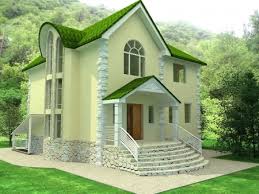 اكتب باللغة العربية عشر مشاكل لتعلّم اللغة العربية
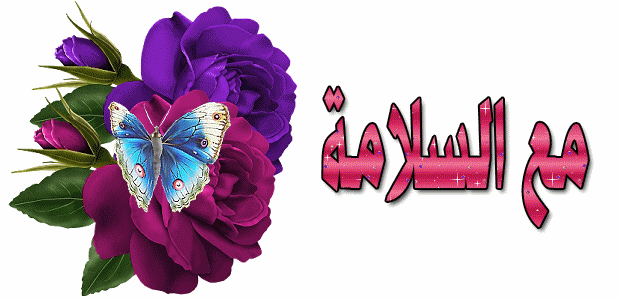